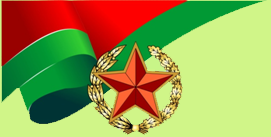 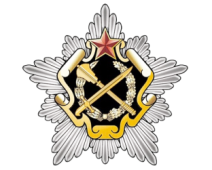 Армии нужны профессионалы
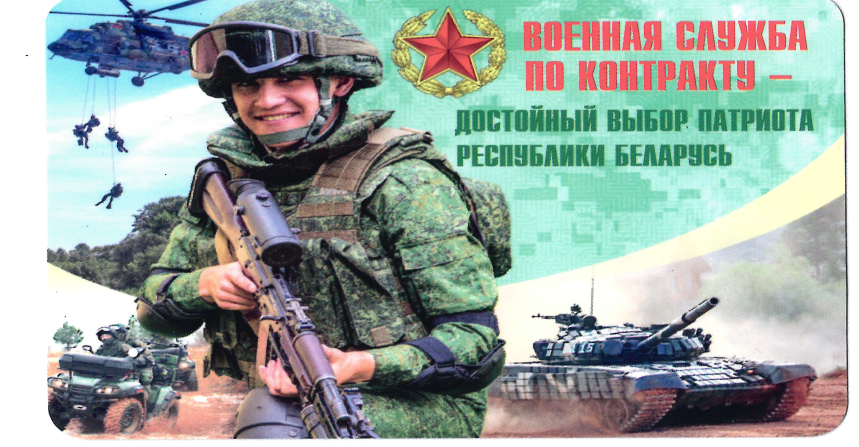 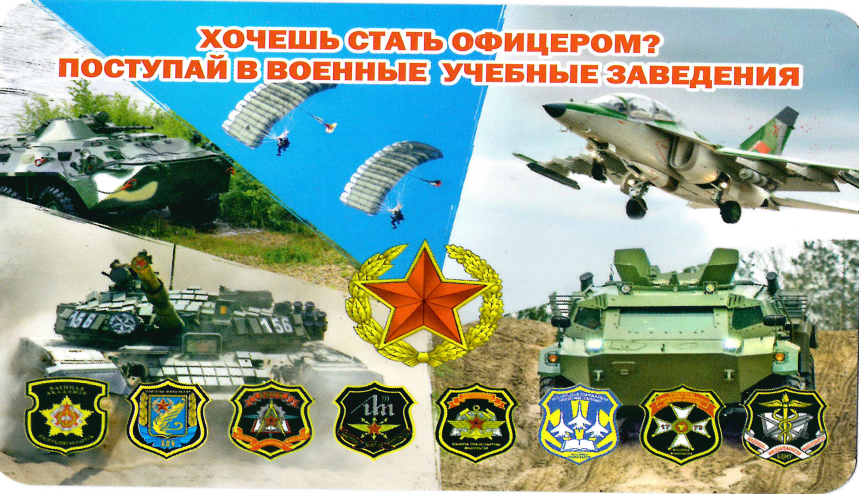 Обратиться в военный комиссариат Гродненской области, проконсультироваться, сообщить сведения о себе, о желаемой должности, специальности получить направление в воинскую часть
До 1 апреля подать заявление в военный комиссариат района
(города) по месту жительства
До 10 апреля пройти предварительный профессиональный отбор в военном комиссариате района
Собрать необходимые документы – перечень на сайте Министерства Обороны Республики Беларусь
До 31 мая пройти окончательный профессиональный отбор в военном комиссариате Гродненской области  (состояние здоровье, профессионально-психологическое тестирование, физическая подготовка)
Подать заявление в воинскую часть
Пройти профессионально-психологический отбор
12- 17 июля подать документы в приемные комиссии военных учебных заведений
Пройти медицинское освидетельствование
Сдать нормативы по физической подготовке
За консультацией  обращаться в Группу (организации отбора на военную службу) военного комиссариата Гродненской области. 
230023 г. Гродно, ул. Озерское шоссе, 7.                                                                        тел: 8(0152)-62-25-29 ;+375(152)-62-25-29 ;+375(29)-246-02-14
 или в военный комиссариат  по месту жительства
Ознакомиться с заключением аттестационной комиссии воинской части
Прибыть в установленный срок в воинскую часть и заключить контракт